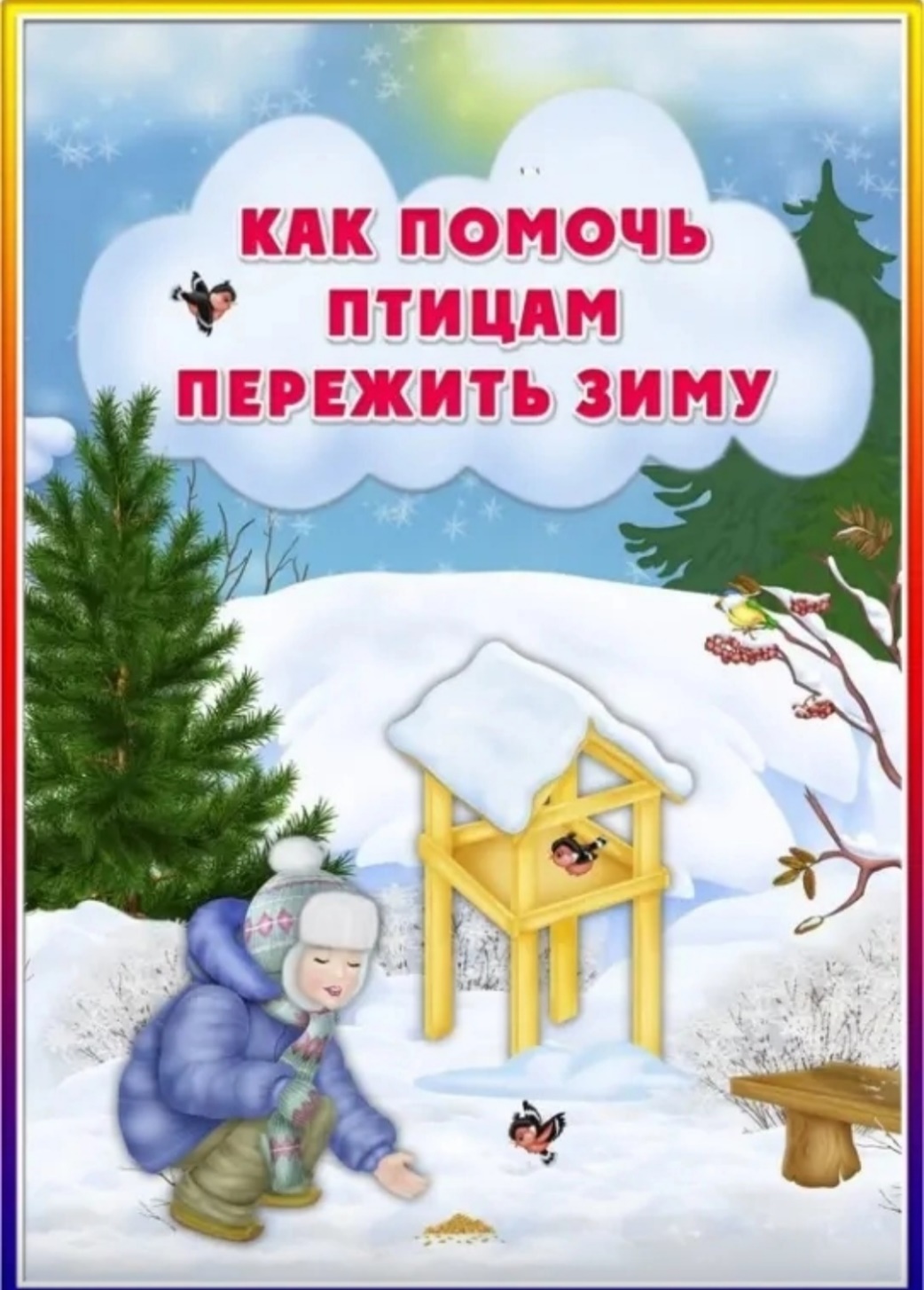 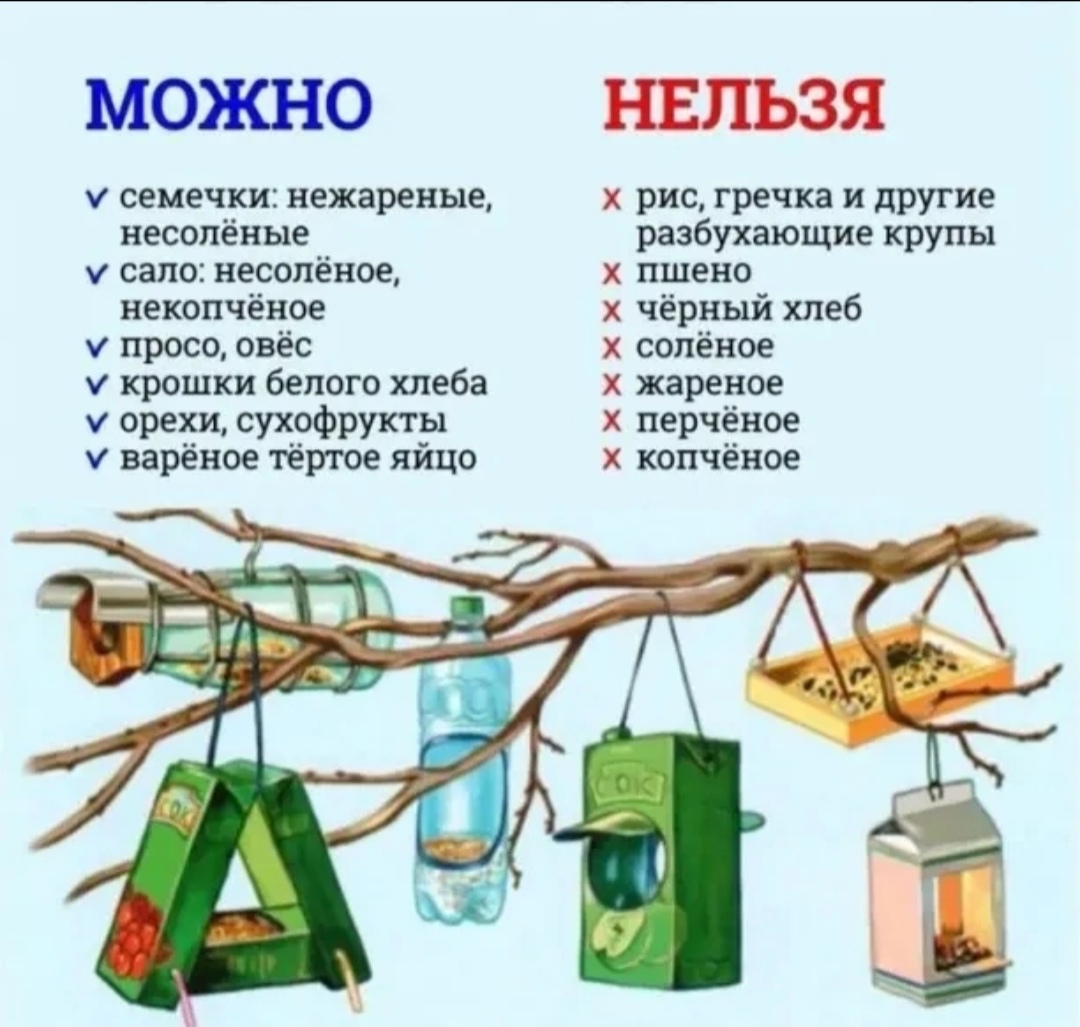 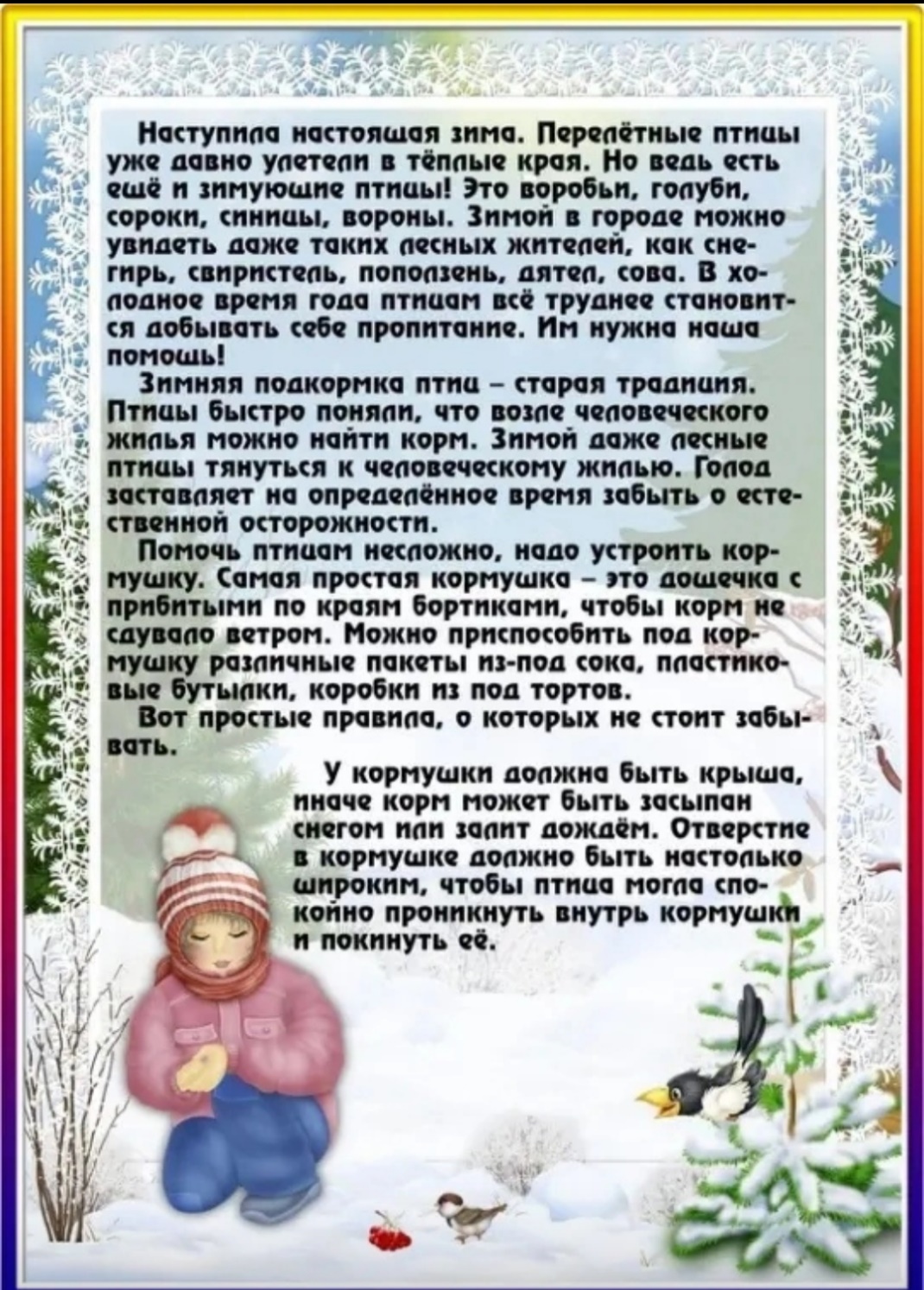 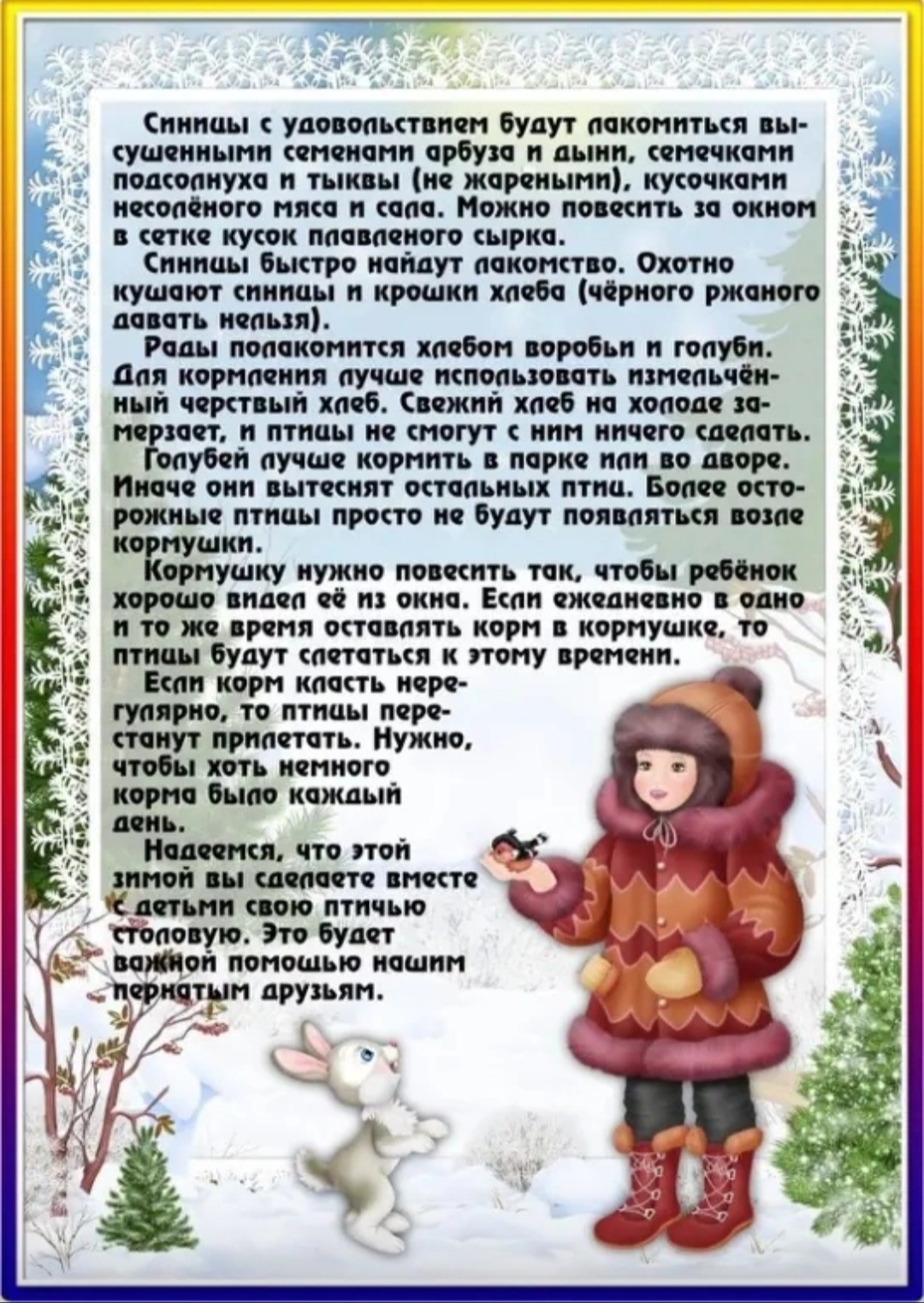 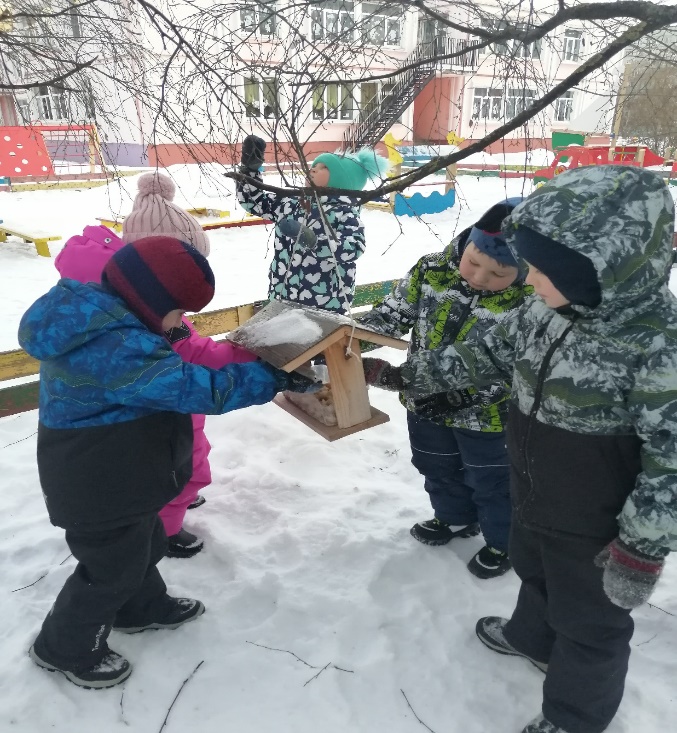 Покормите птиц зимой 
Воробьям, Снегирям и Синицам
Очень трудно зимой прокормиться!!!
Крошек хлебных набери, 
Птиц голодных покорми!
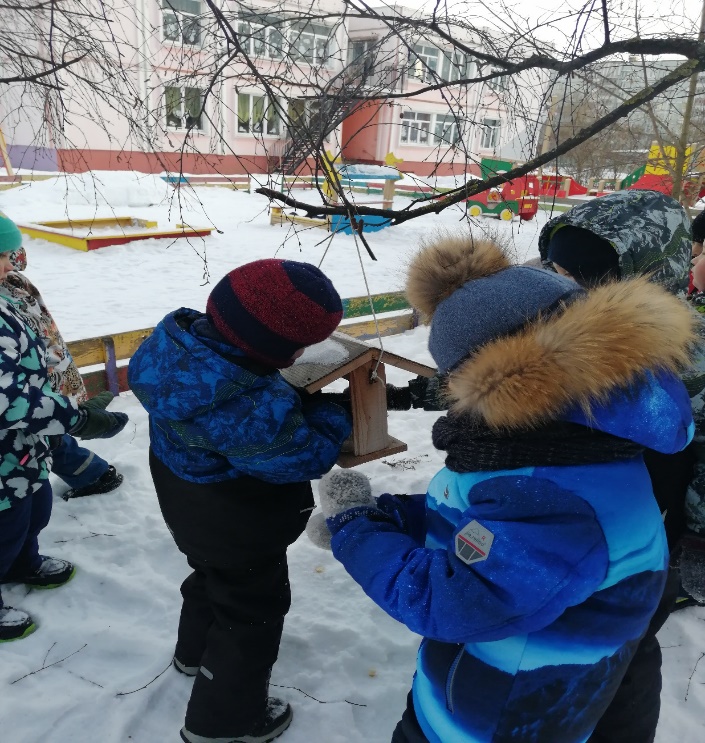 Свежий воздух малышам
Нужен и полезен!
Очень весело гулять нам!
И никаких болезней!...
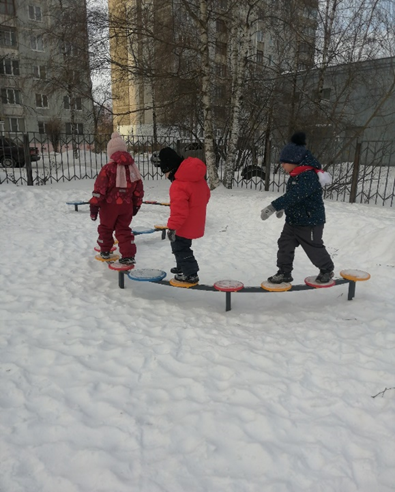 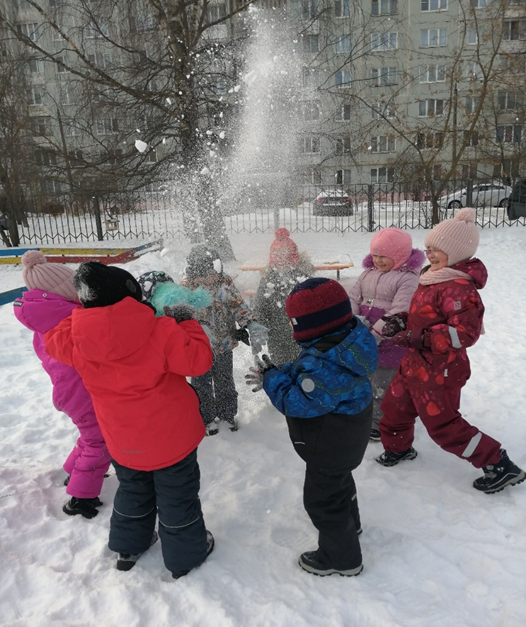 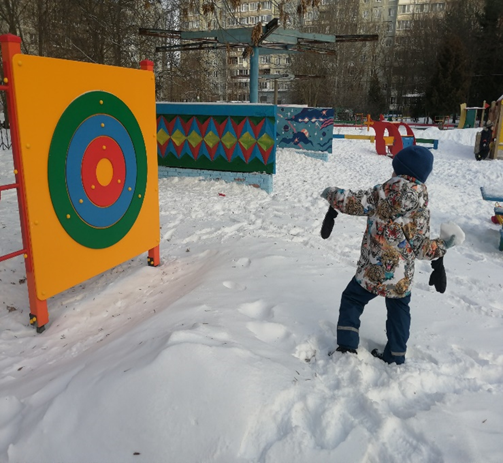 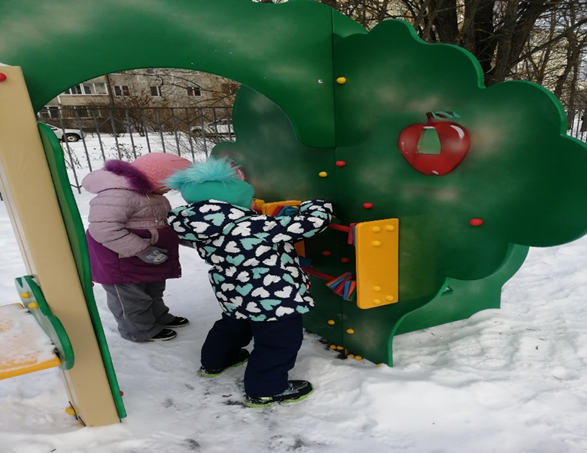 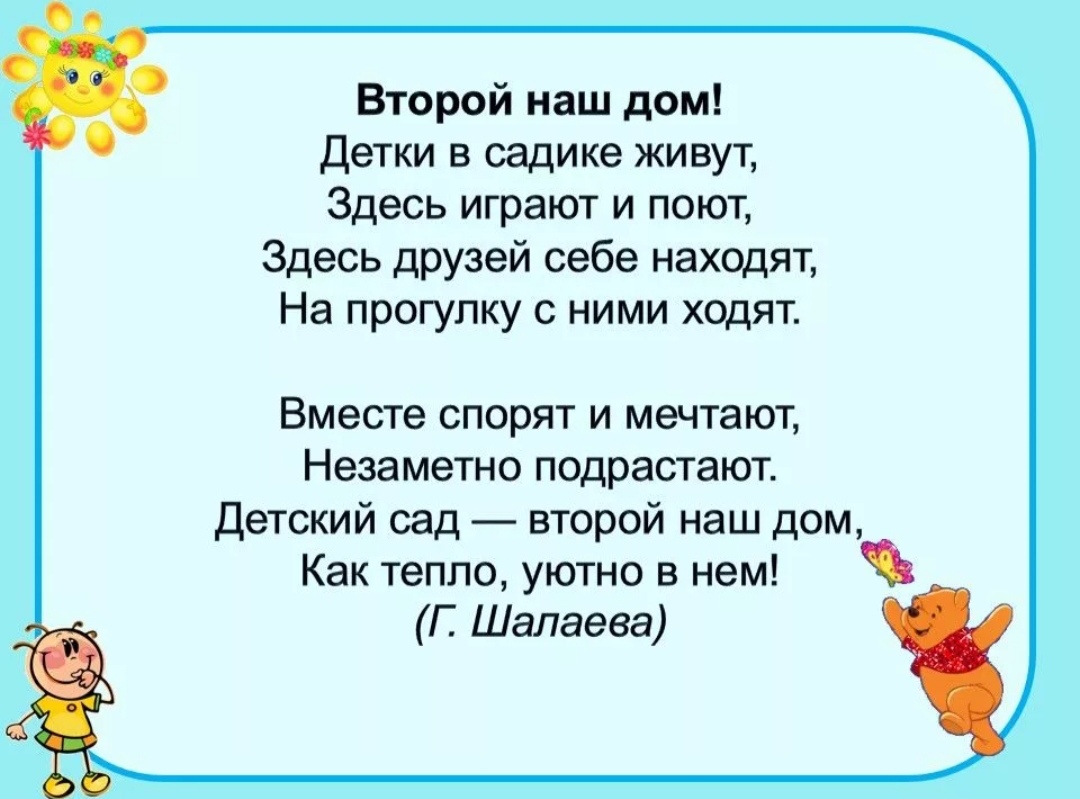 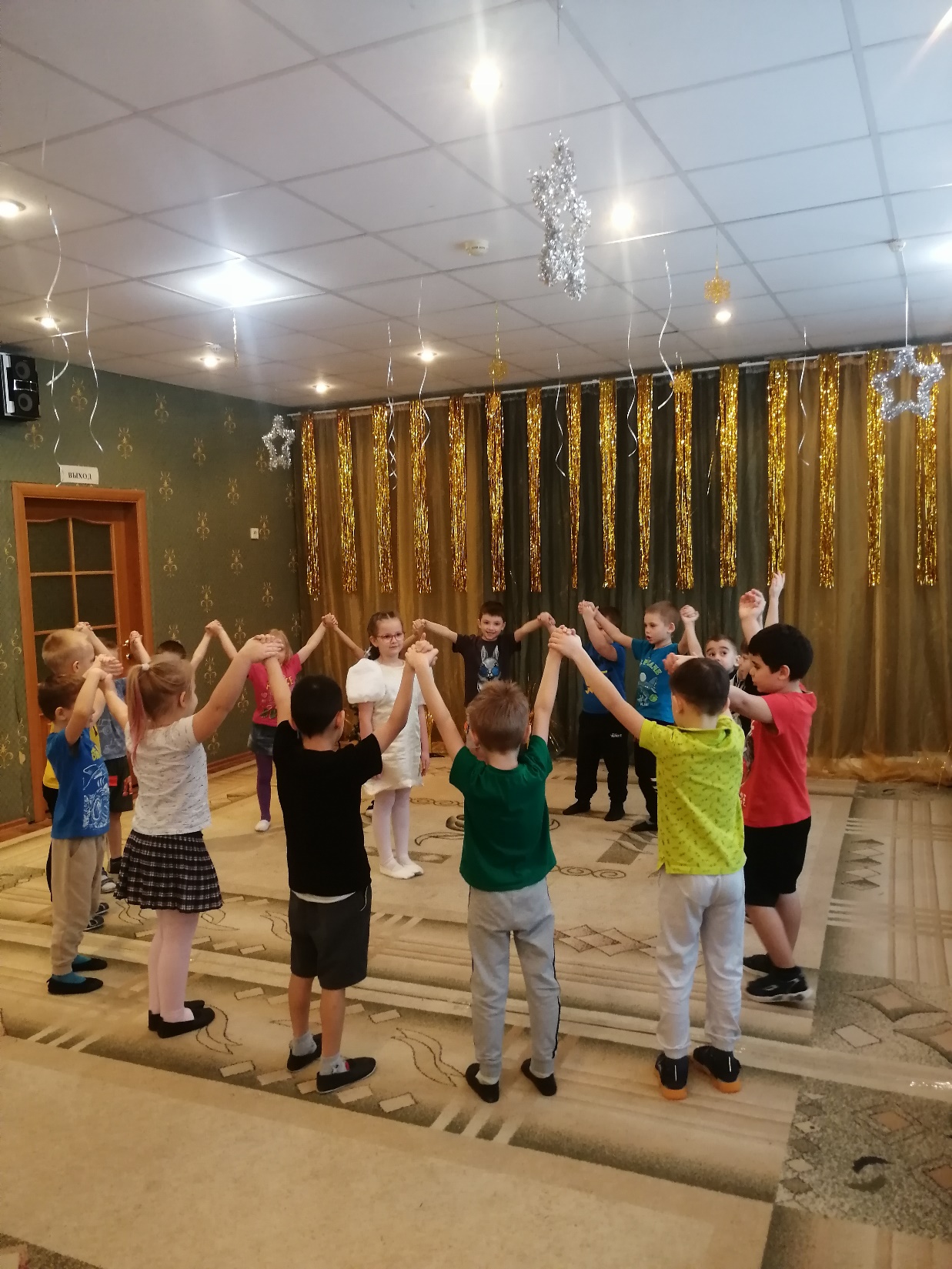 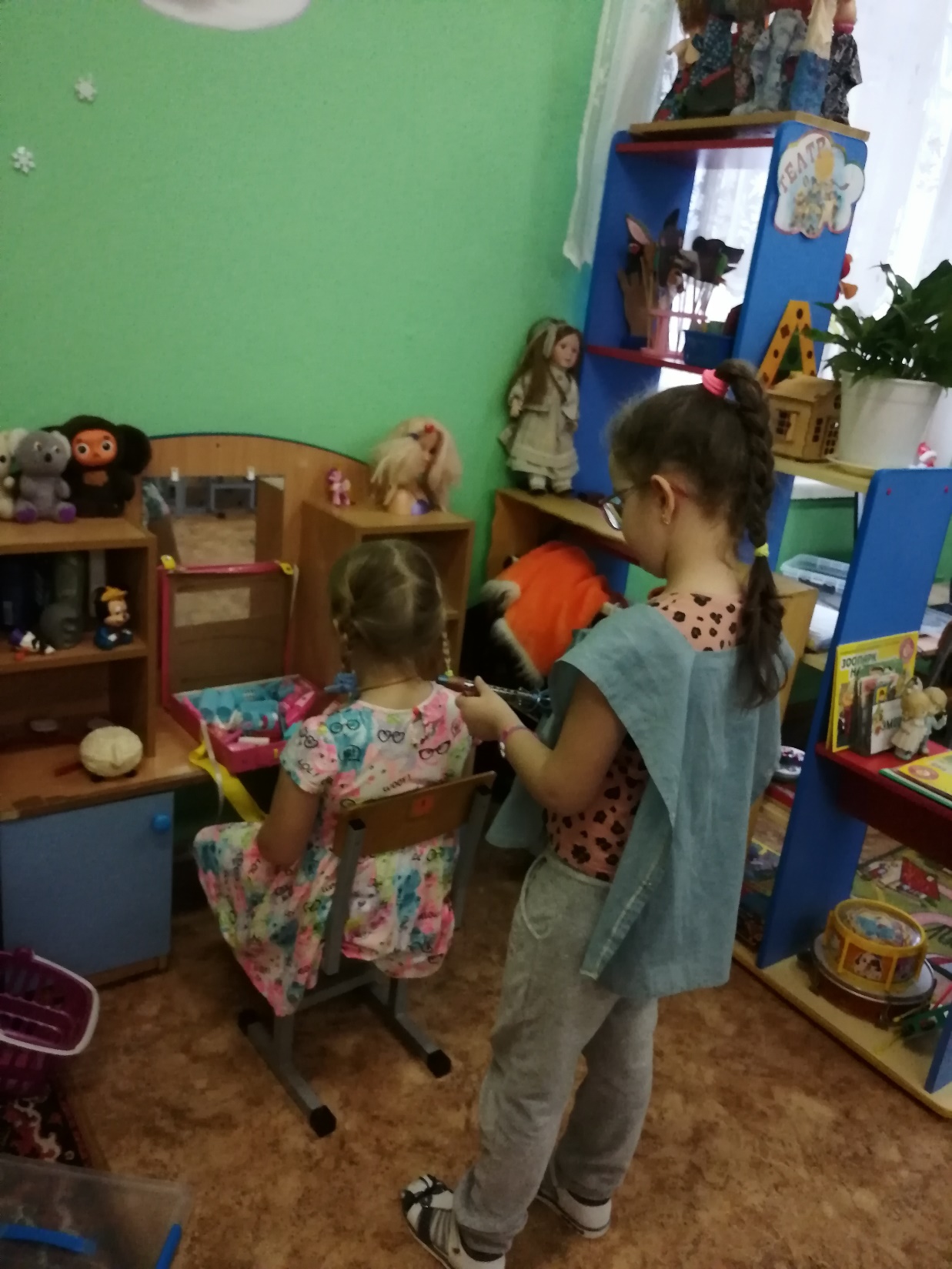 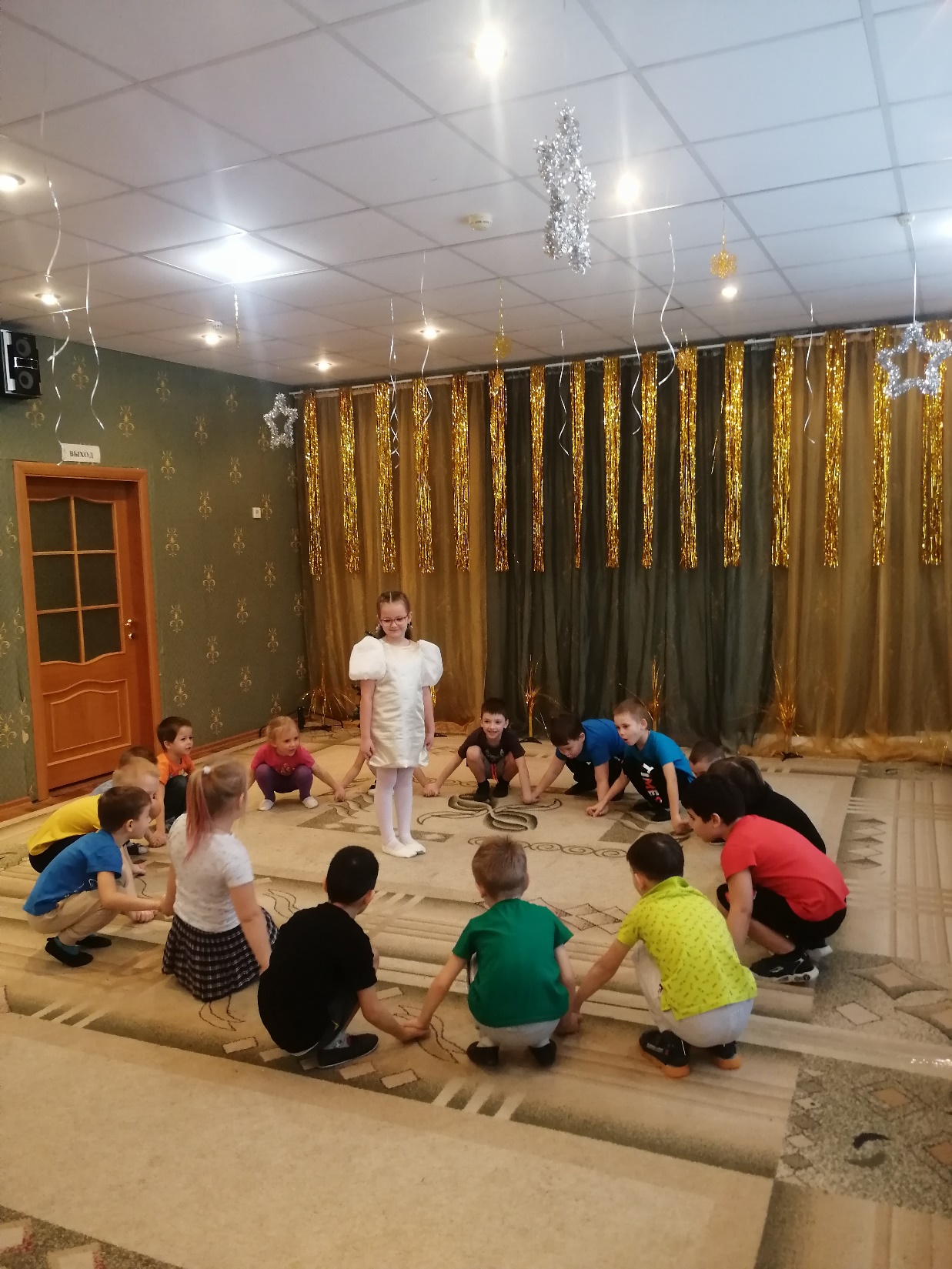 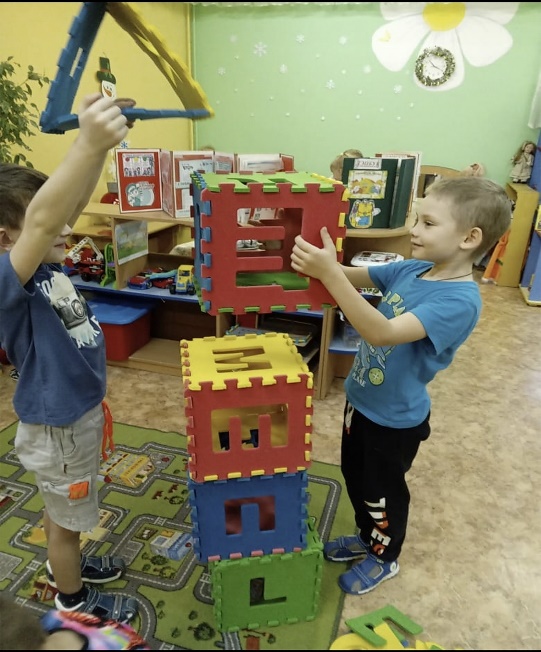 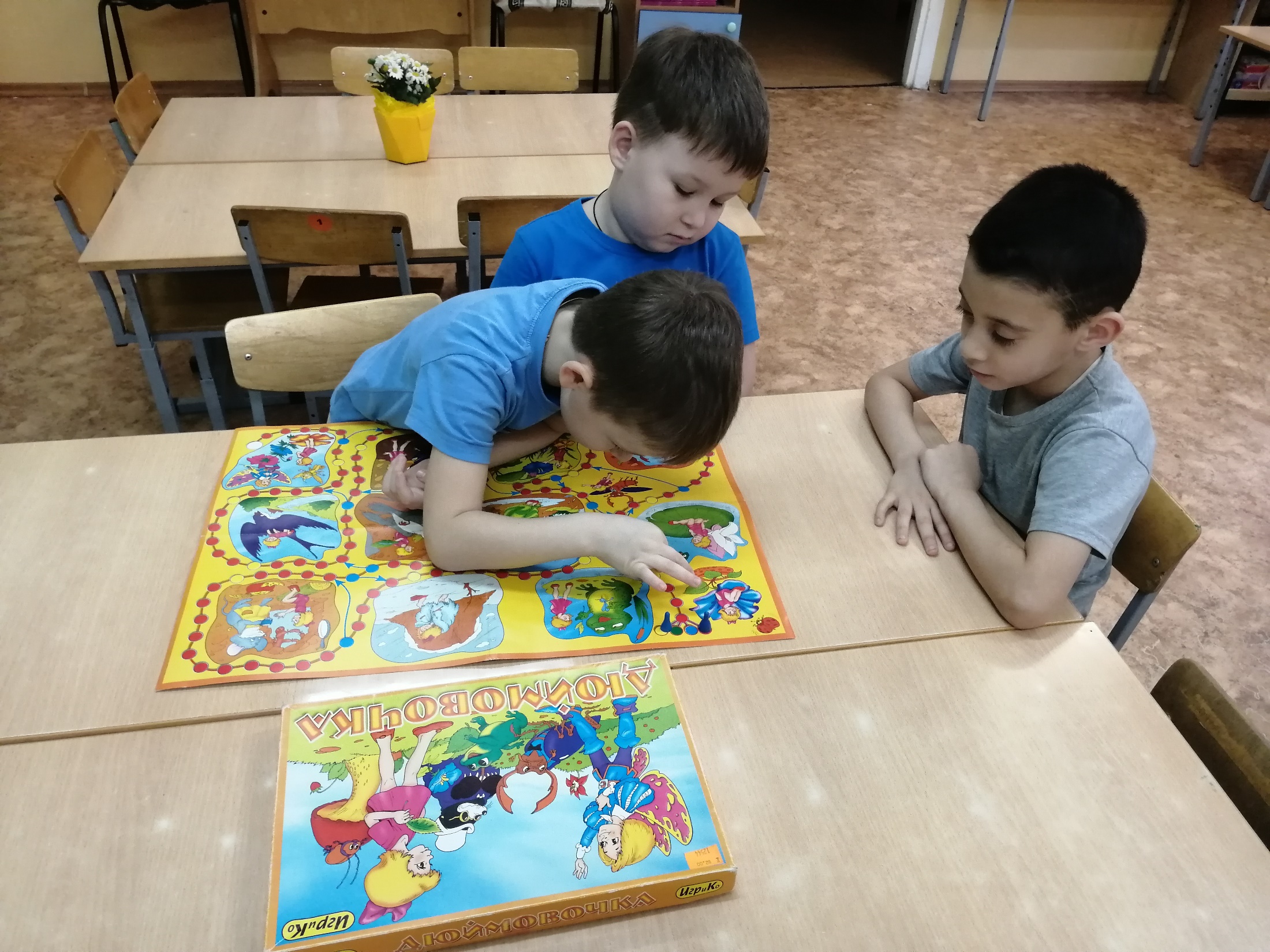 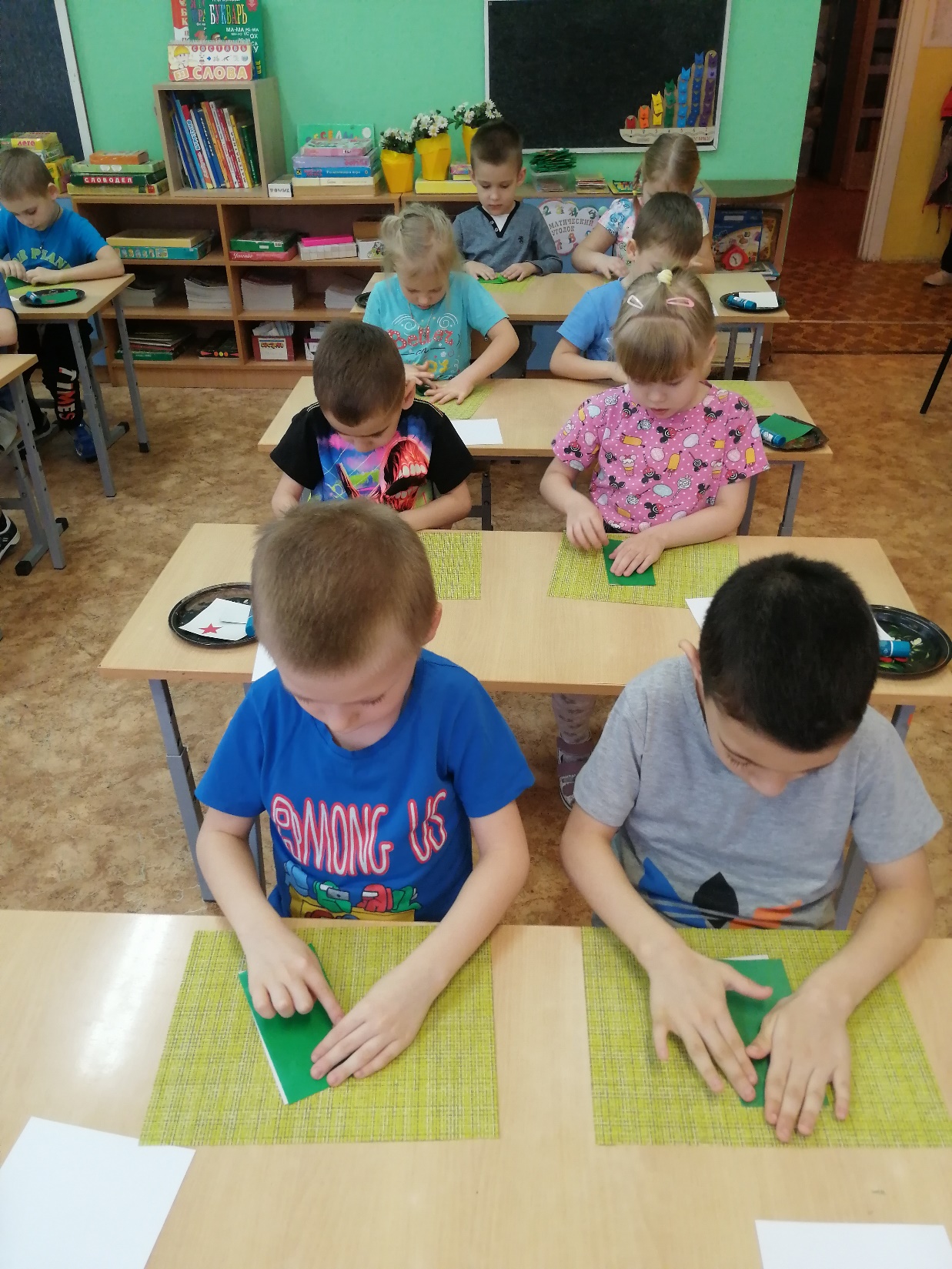 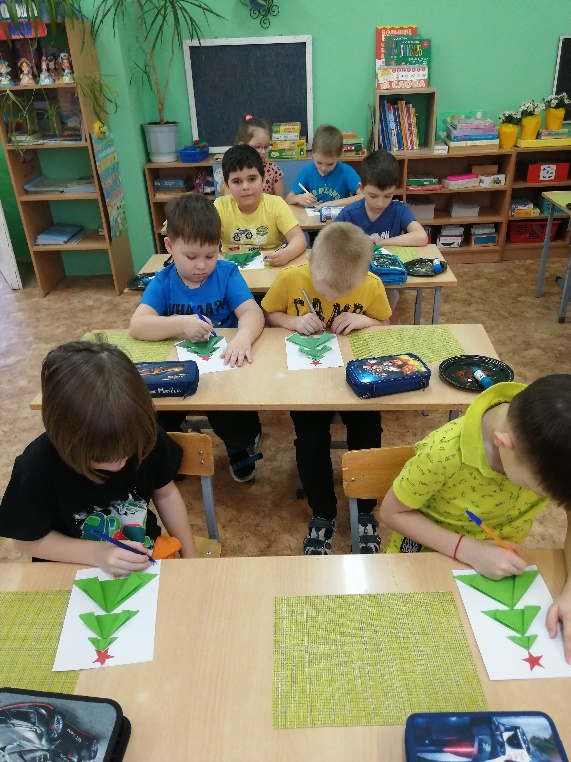 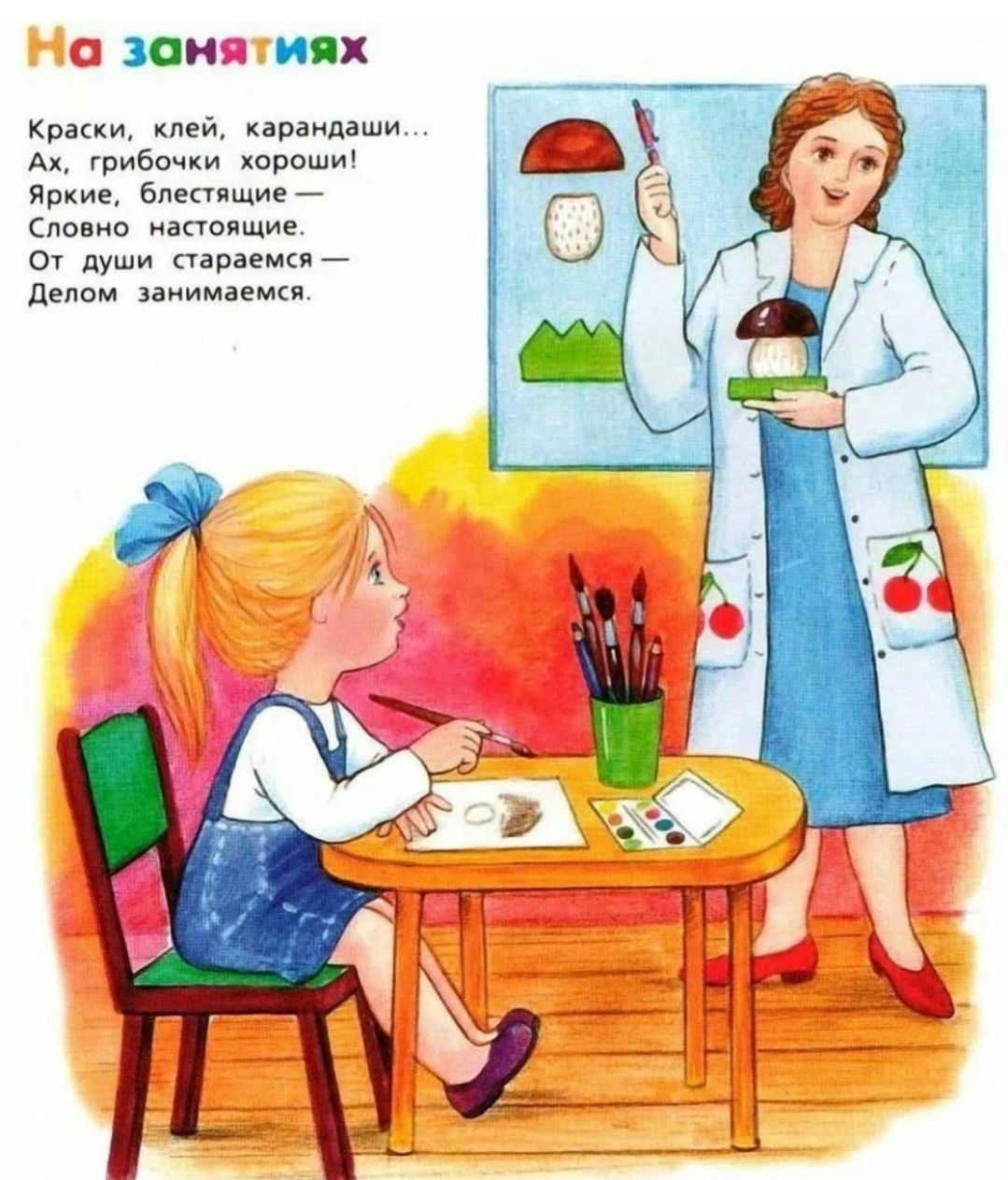 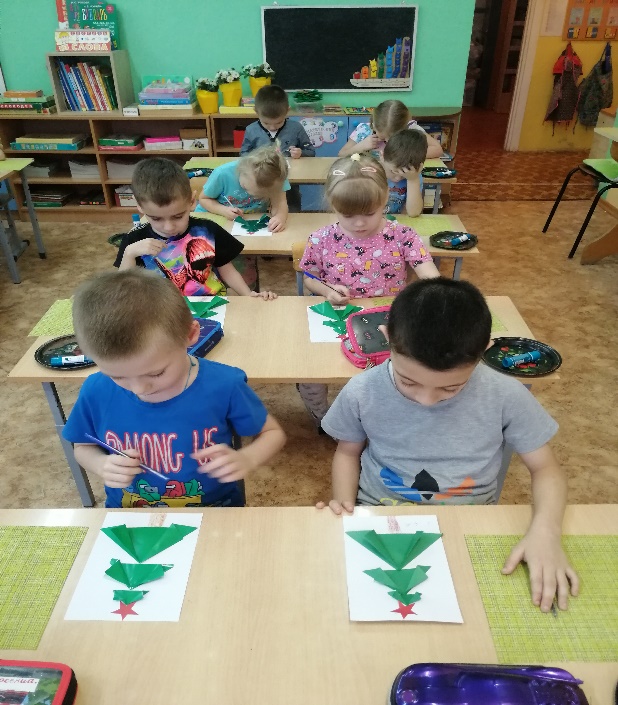 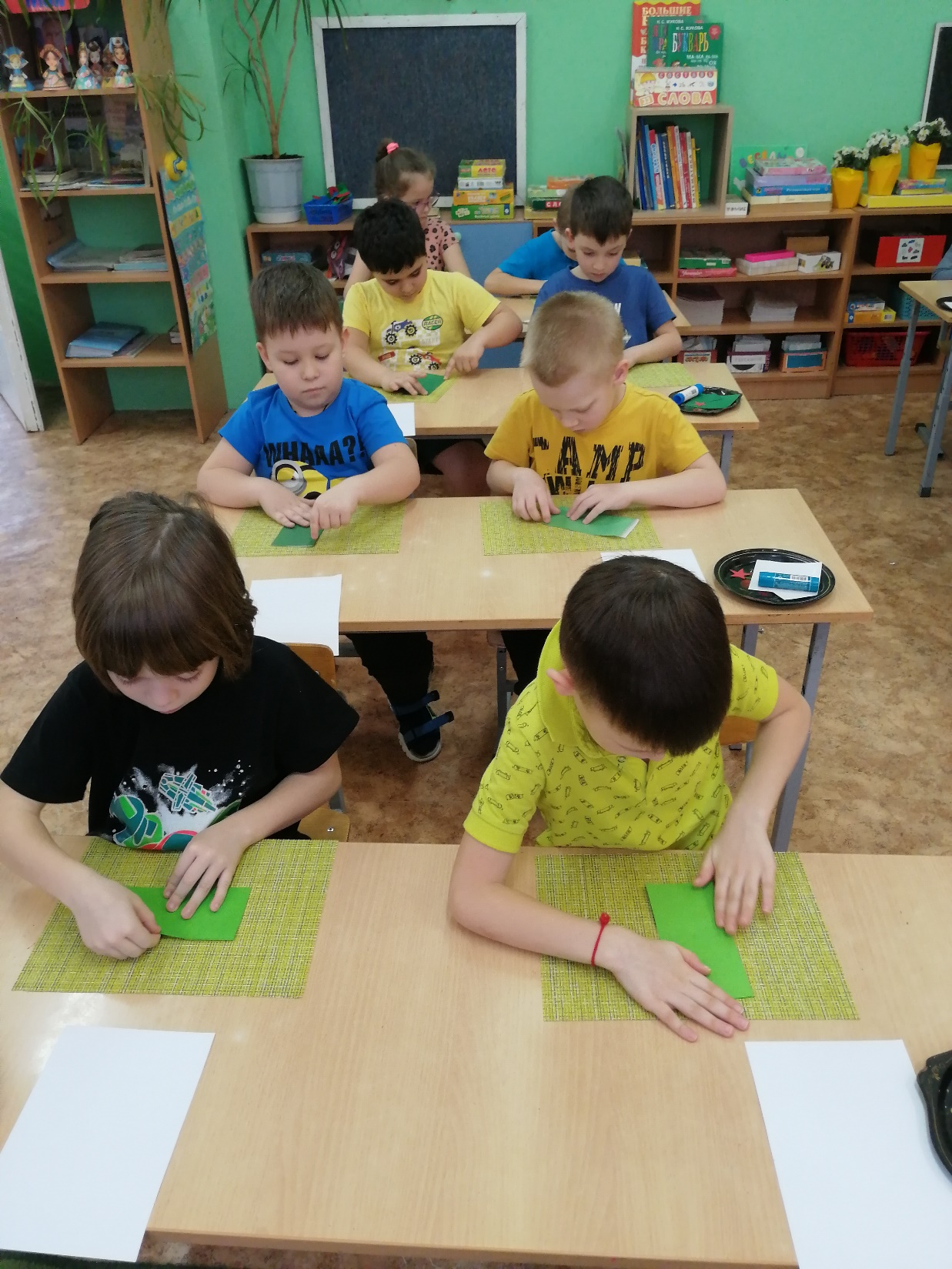 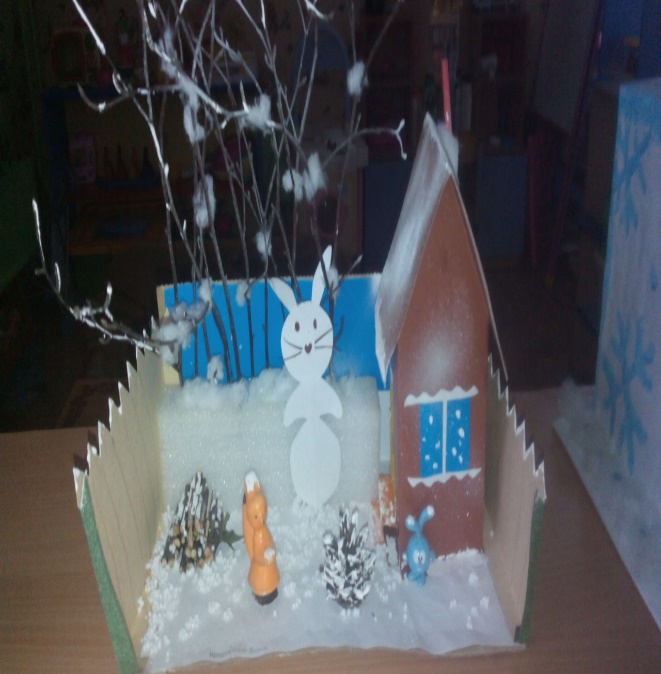 Наше творчество
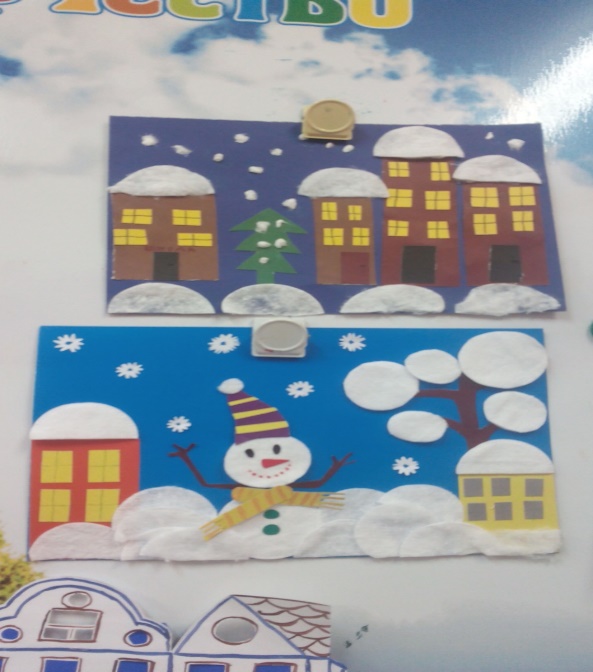 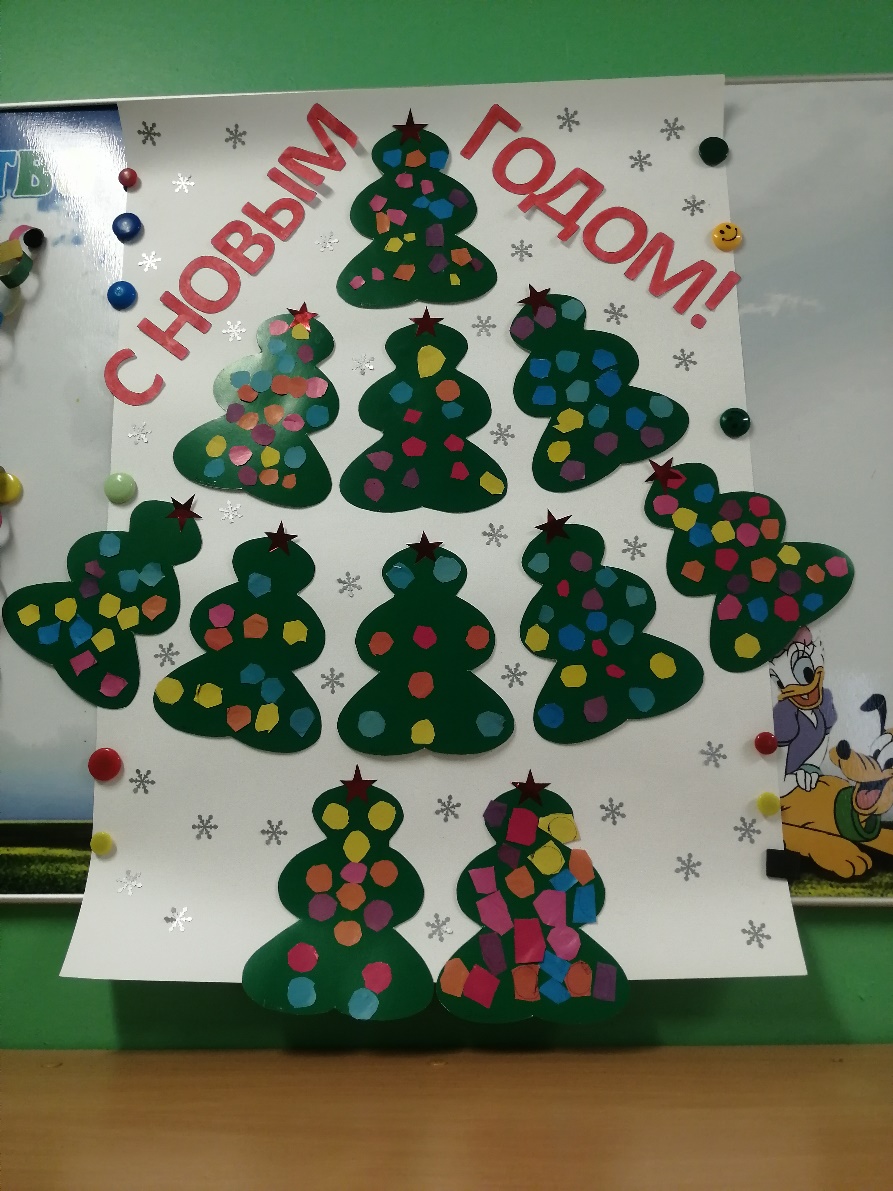 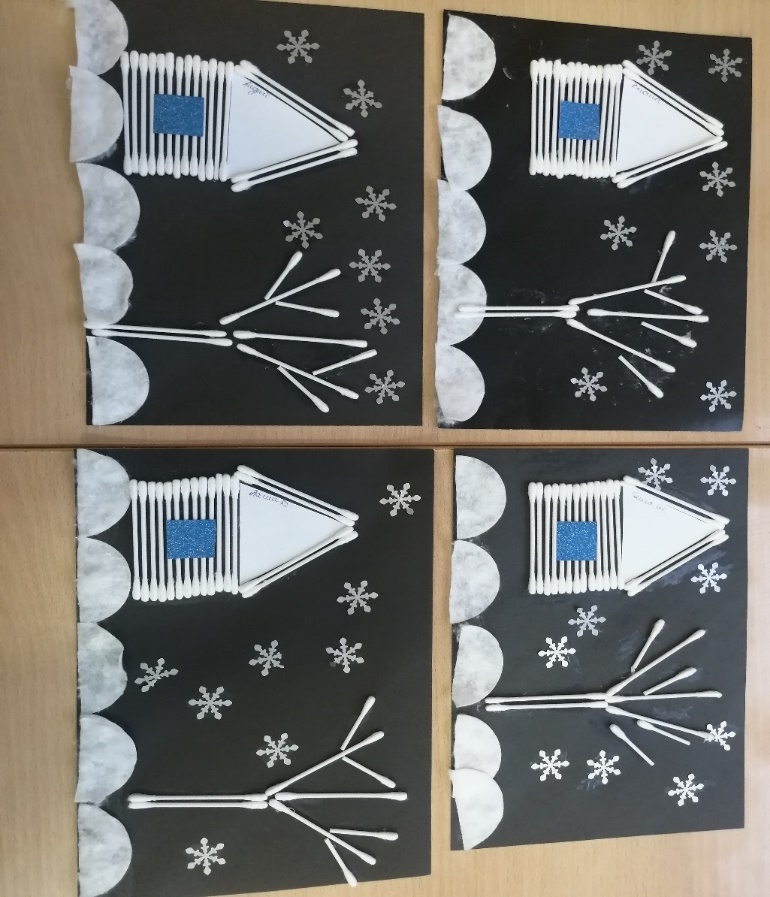 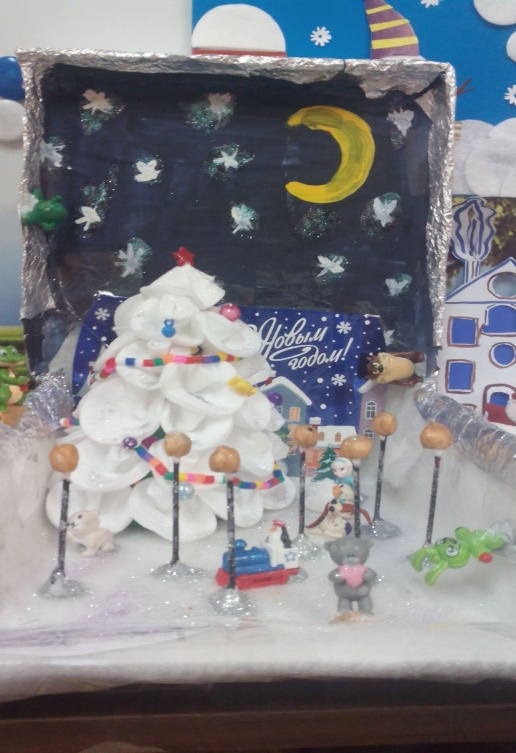 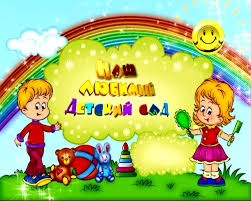